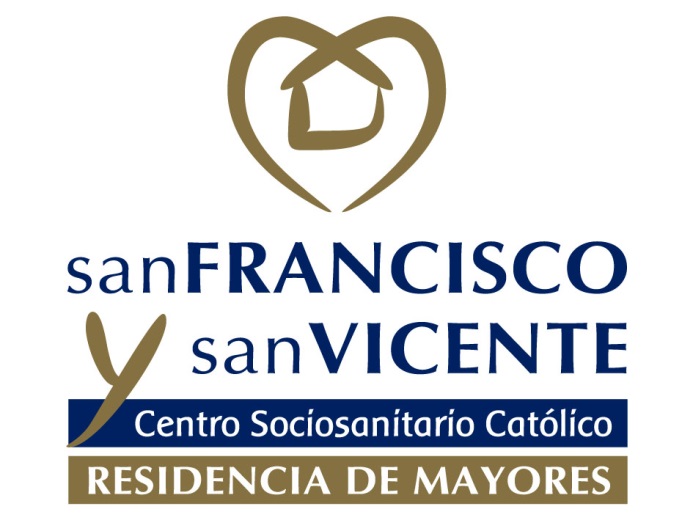 Política de calidad
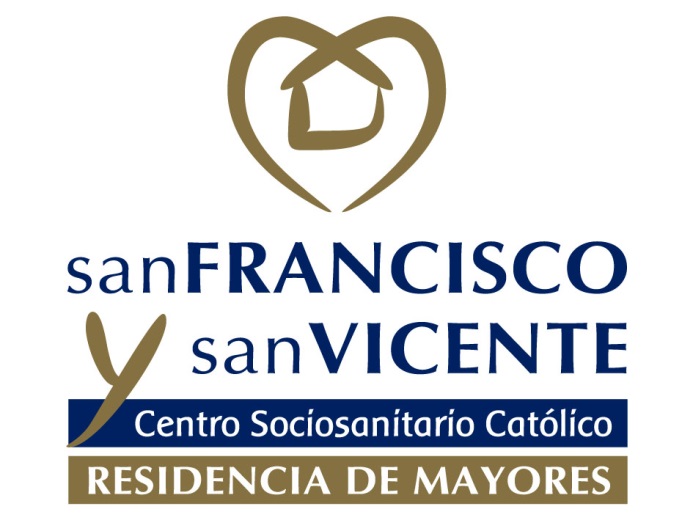 Política de calidad